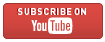 http://www.youtube.com/user/tdeliabiology
@tdelia_biology
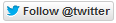 Chapter 2
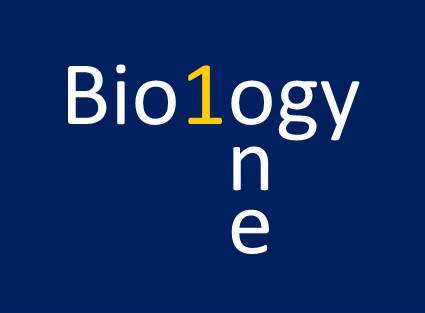 tdelia@irsc.edu
http://tdelia-irsc.weebly.com
The Chemical Foundation of Life
General Biology I
BSC 2010
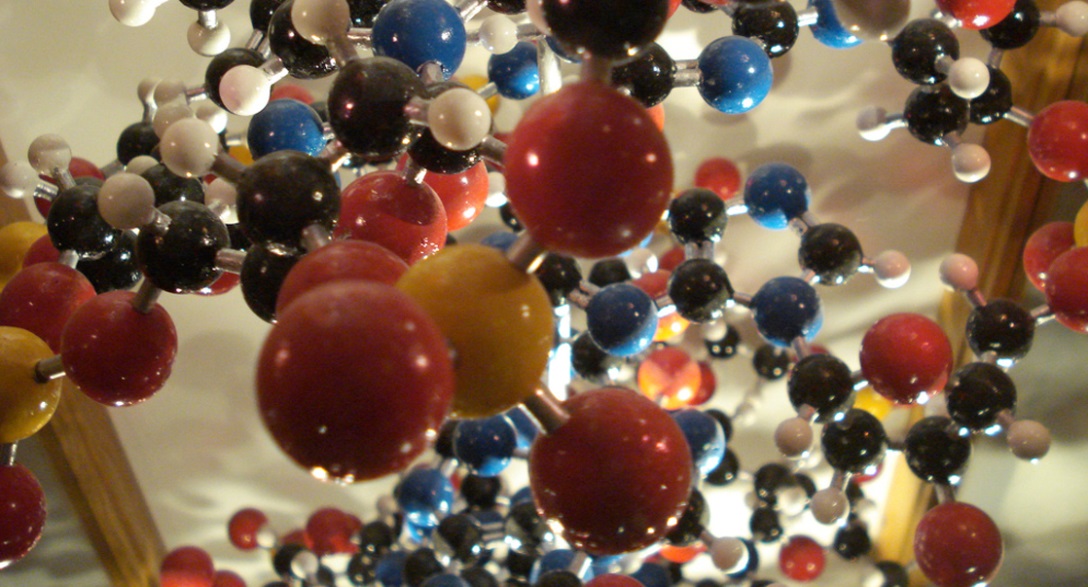 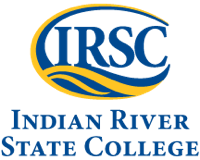 credit: modification of work by Christian Guthier
Atoms are the Building Blocks
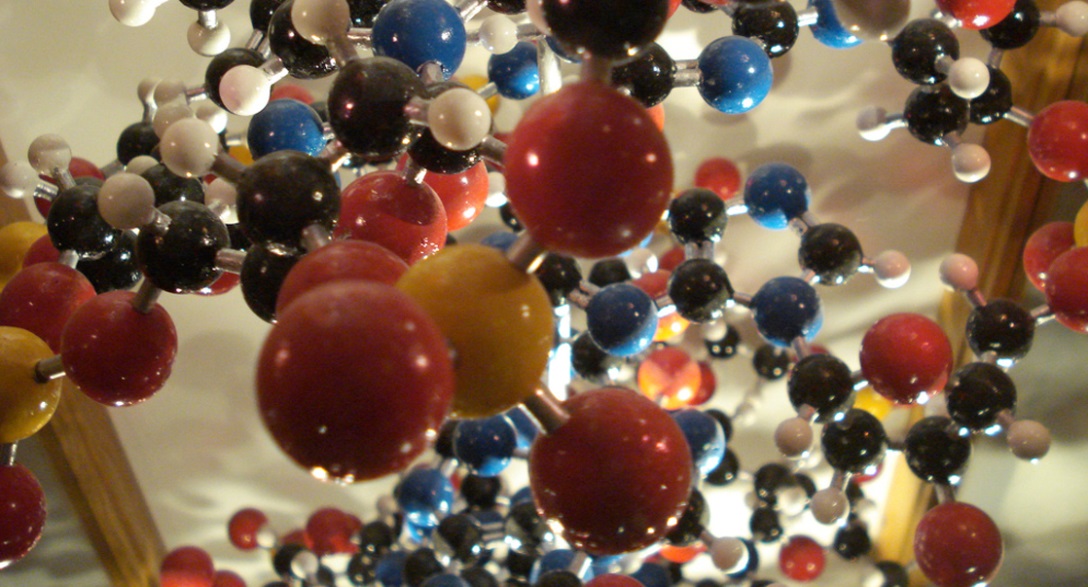 credit: modification of work by Christian Guthier
Atoms are the building blocks of molecules found in the universe—air, soil, water, rocks . . . and also the cells of all living organisms. 
In this model of an organic molecule, the atoms of carbon (black), hydrogen (white), nitrogen (blue), oxygen (red), and sulfur (yellow) are shown in proportional atomic size. The silver rods indicate chemical bonds.
Atoms Exist in Different Types
carbon
nitrogen
hydrogen
oxygen
Each atom type represents an element
Atoms of the 4 most common elements in living things are shown here (carbon, oxygen, nitrogen, hydrogen) 
Their atoms are part of a large molecule
Matter
Matter is any substance that occupies space and has mass.
Each element is a specific form of matter with specific properties.
The atoms of an element cannot be broken down into smaller parts by ordinary chemical reactions.
There are over 100 known elements.
Some are man-made.
Some are unstable.
http://www.ptable.com/ for interactive Periodic Table
Most common elements in living organisms
Know these four elements!
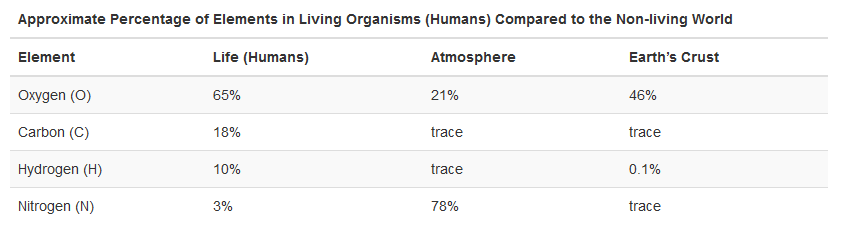 Download for free at http://cnx.org/content/col11448/latest/
These 4 elements make up 96.3% of human body weight
Organic molecules contain mostly these 4 elements
The Structure of an Atom
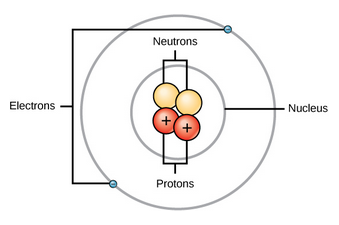 Download for free at http://cnx.org/content/col11448/latest/
An atom is the smallest unit of an element.
The central atomic nucleus has protons and neutrons.
The outer region has the electrons.
Each type of atom has a specific number and arrangement of these subatomic particles (protons, neutrons, electrons).
The structure of an atom of the element “carbon” is different from the structure of an atom of the element “gold”.
Particles in an atom have electric charges and masses.
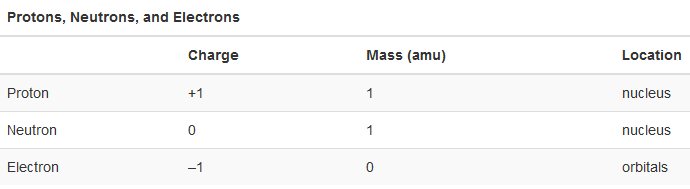 /Dalton
Download for free at http://cnx.org/content/col11448/latest/
Electrons contribute very little to an atom’s mass. So little, it is customary to ignore their mass.

Note: An “amu” (atomic mass unit) is sometimes referred to as a “dalton” to honor John Dalton’s work on atomic theory (1800s).
99% of an Atom is Empty Space!
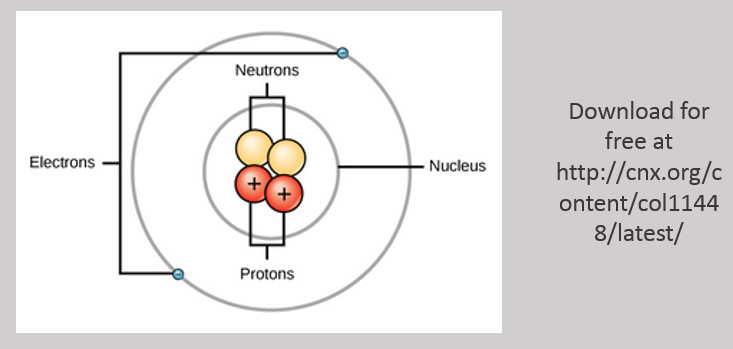 Atomic Number
The atomic number is the number of protons in an atom. 
Each element has a characteristic atomic number.
Carbon atoms have an atomic number of 6.
Hydrogen atoms have an atomic number of 2.

Atomic number cannot change without changing to a different element!
Mass Number
The mass number is the number of protons and neutrons in an atom. 
Mass number is an approximation of the atom’s mass, since it ignores the very tiny contribution of the electrons.
Example: A typical carbon atom has a mass number of 12.
Atomic Number
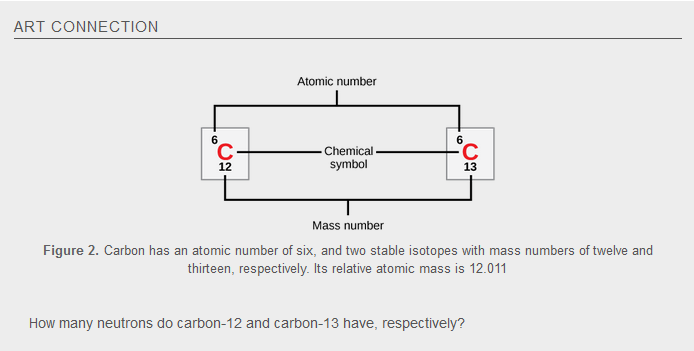 Element
Mass Number
Isotopes
Isotopes: Atoms of a single element with different number of neutrons

Radioactive isotopes are unstable and emit radiation as the nucleus breaks up
Used in radiometric dating
Used in nuclear medicine
Three Isotopes of Carbon
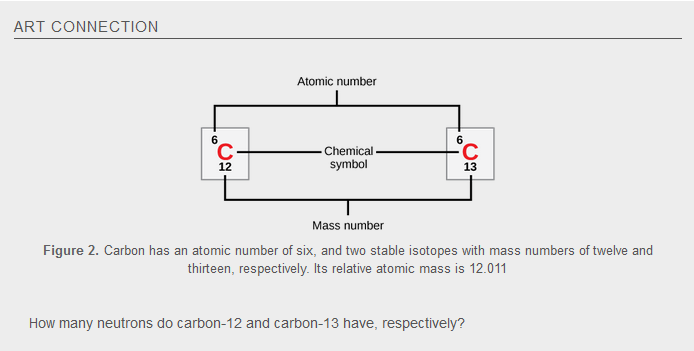 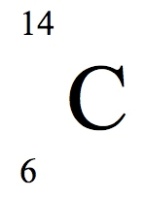 6
14
Download for free at http://cnx.org/content/col11448/latest/
Radiometric Carbon Dating
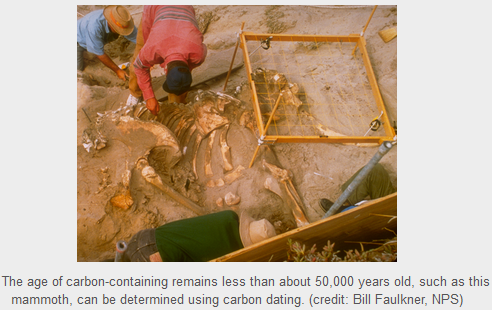 Living organisms accumulate isotopes of carbon

After death, unstable C14  slowly decays, at a known constant rate (long half-life)

By quantifying this decay, we can determine the approximate date of death

Isotopes of other elements having different half-lives are also used for radiometric dating
Mammoth remains. Credit: Bill Faulkner, NPS
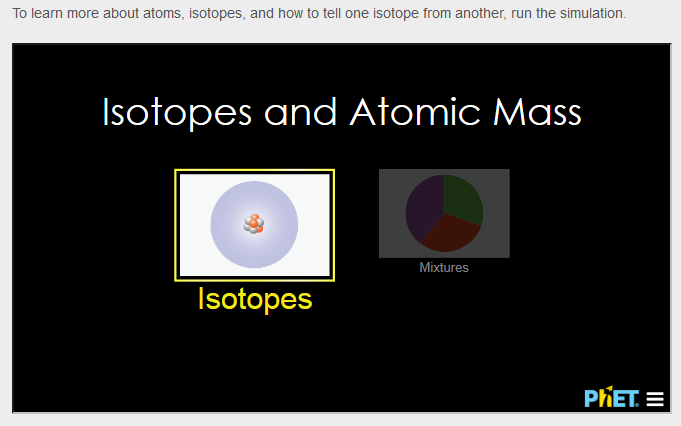 Click Here to Learn More About Isotopeshttps://cnx.org/contents/GFy_h8cu@10.115:vogY0C26@20/Atoms-Isotopes-Ions-and-Molecu
The Periodic Table of the Elements
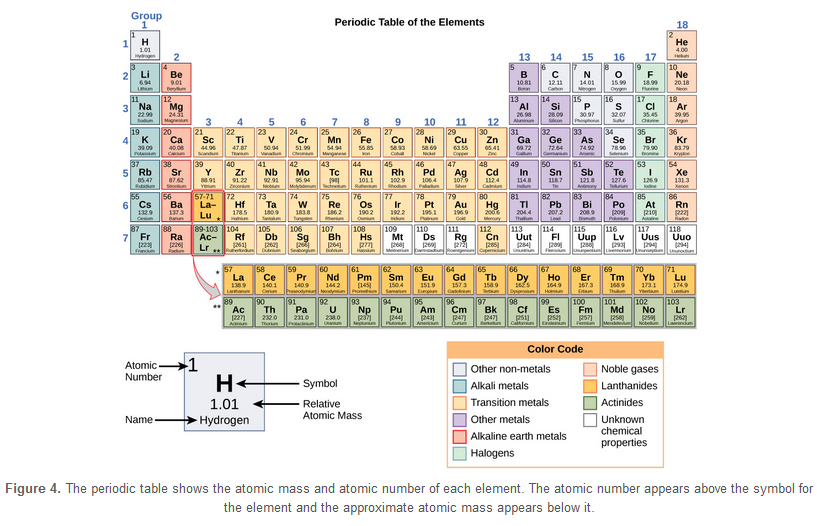 Download for free at http://cnx.org/content/col11448/latest/
Models Explain Atom Structure
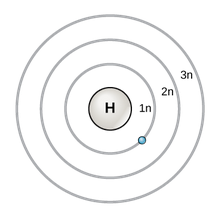 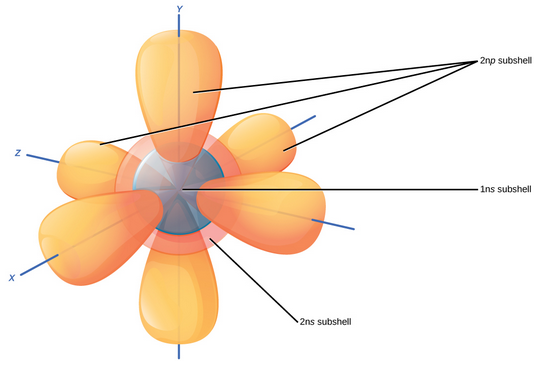 Bohr Model of Electron Shells
3-D Model of Subshells and Orbitals
Download for free at http://cnx.org/content/col11448/latest/
Electrons and Ions
Electrons (e-): are negatively charged particles 
located in orbitals
Neutral atoms 
Equal # of protons and electrons
Ions
Atoms with a charge (+ or -)
Unbalanced # of protons and electrons creates the charge
17
Neutral vs. Charged Atoms
A typical atom is “neutral” (has no overall charge) because the number of protons (+) matches the number of electrons (-).
The equal numbers of plus and minus cancel each other.

Atoms can gain or lose electrons to become ions (charged particles).
Anion: an extra electron results in an overall negative charge.
Cation: loss of an electron results in an overall positive charge (“t” in Cation is like a “+”)
Electron Shells
KNOW THIS!
Electron arrangement determines chemical behavior of atom
First (innermost) shell can hold up to 2 electrons
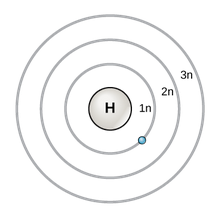 Third shell can hold up to 8 electrons
Second shell can hold up to 8 electrons
8 of something is an “octet” hence the
 Octet Rule
Download for free at http://cnx.org/content/col11448/latest/
Electrons Fill the Innermost Shell First
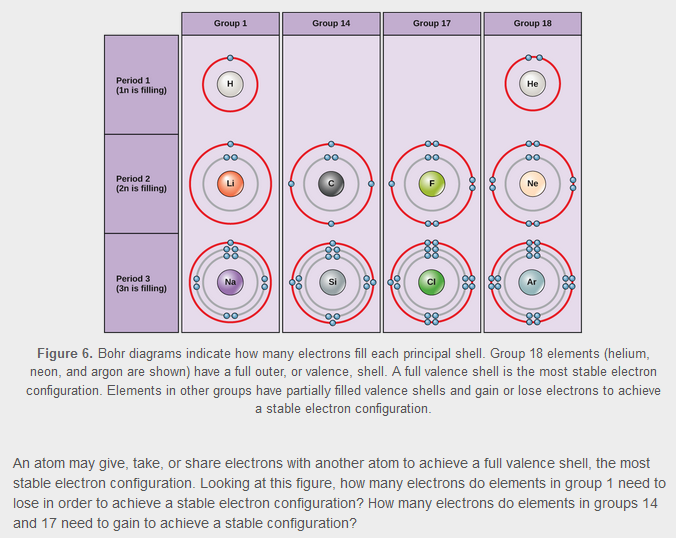 The outermost shell is the valence shell.
Download for free at http://cnx.org/content/col11448/latest/
Reactivity of Elements
Valence electrons: e- in outermost energy level
Inert: (nonreactive) elements have all 8 e- 
Octet rule: atoms with 8 e- (2 e- for small atoms) in outer energy level are stable
Ne
Li
1 valence e-
8 valence e-
21
Atoms “Like” to Have a Full Valence Shell
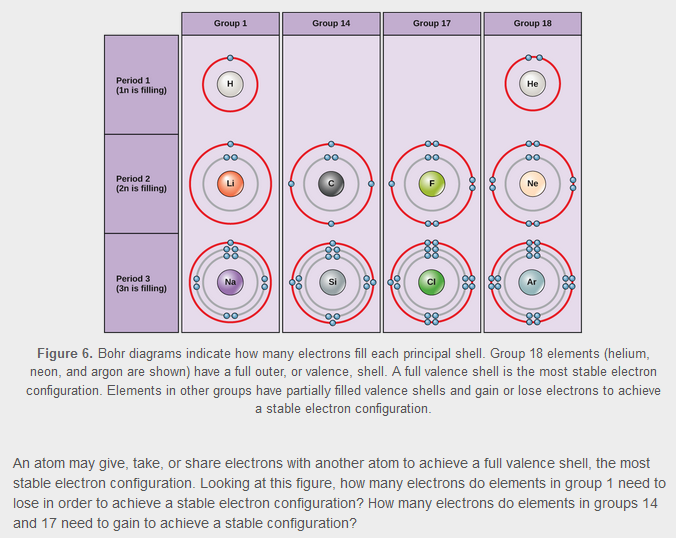 Download for free at http://cnx.org/content/col11448/latest/
Atoms “want” to have a full valence shell because it is the most stable electron configuration
Atoms will give, take, or share electrons to get a full valence shell
This results in chemical bonding
2 e- then 8 e -
Atoms Can Bond Together to Make Molecules
Number and spatial distribution of an atom’s electrons determines chemical reactivity 
Atoms that chemically react and bond to each other form molecules
Molecules are simply two or more atoms chemically bonded together.
Electrons play a key roles in forming these bonds
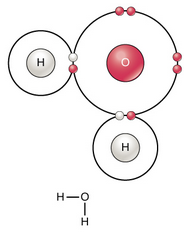 Download for free at http://cnx.org/content/col11448/latest/
[Speaker Notes: Start here fix]
Chemical Equations Describe Chemical Reactions
This numeral “balances” the number of atoms on each side of the equation.
2H  +  O    H2O
Reactants
Product(s)
Two or more atoms bond together to form molecules.

A molecule containing two or more elements represents a chemical compound.
A compound is a combination of more than one element.
A molecule is the smallest unit of a compound. (Whereas an atom is the smallest unit of an element.)
[Speaker Notes: f]
Chemical Reactions can be Reversible
H2O  2H  +  O
2H  +  O    H2O
Reactant
Reactants
Product(s)
Products
[Speaker Notes: f]
Another Chemical Reaction
the breakdown of hydrogen peroxide into water and oxygen

2H2O2    2H2O  +  O2


compounds            an element


Note that the oxygen product consists of two atoms of oxygen. It can be called “molecular oxygen”. Although it is a molecule made of 2 atoms, it contains only 1 element, so it is not a “compound”.
[Speaker Notes: f]
Equilibrium
Reversible reactions proceed in one direction or the other toward equilibrium (based on “the law of mass action”).
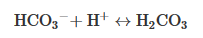 In human blood, excess hydrogen ions bind with bicarbonate to form carbonic acid. Adding carbonic acid to the system would drive the reaction toward the left. Loss of carbonic acid would drive it to the right.
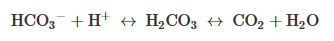 [Speaker Notes: f]
Electrons Help Atoms Bond Together
Covalent bonds have shared electrons.
They hold atoms together very strongly

Ionic bonds have transferred electrons.
One atom loses and another atom gains the electron
Their strength varies depending on conditions

Hydrogen bonds have ???
These bonds are weak, but often occur in great numbers
Note: These bonds are not bonds that bind 2 hydrogen atoms together! (We will see about this later.)
[Speaker Notes: f]
Covalent bonds
Form when atoms share 2 or more valence electrons
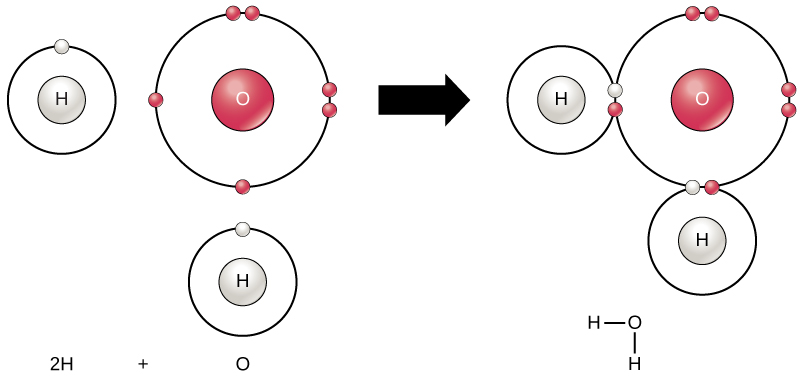 H2O
29
http://cnx.org/content/m47181/latest/
Covalent Bonds Have Shared Pairs of Electrons
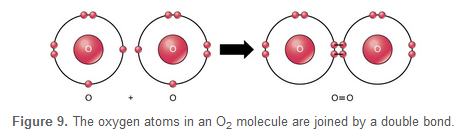 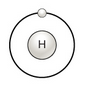 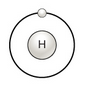 double covalent bond
O = O
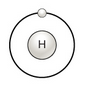 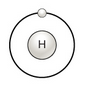 O2
H - H
H2
Triple covalent bond
N2
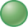 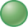 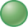 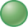 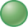 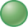 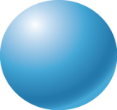 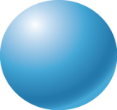 N
N
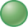 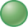 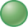 single covalent bond
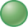 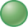 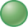 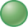 N
N
N2
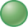 Download for free at http://cnx.org/content/col11448/latest/
Ionic Bonds Have Transferred Electrons
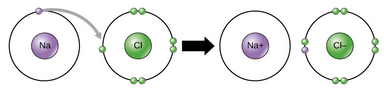 Cation (+)
Anion (-)
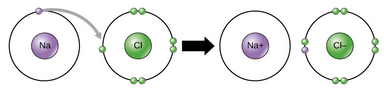 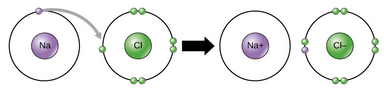 sodium chloride
Opposite charges attract, holding the atoms together.
Download for free at http://cnx.org/content/col11448/latest/
Nonpolar vs. Polar Covalent Bonds
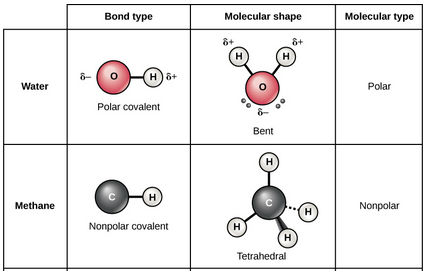 Download for free at http://cnx.org/content/col11448/latest/
[Speaker Notes: f]
Electronegativity
Electronegativity: Atom’s affinity for electrons
Differences in electronegativity dictate how electrons are distributed in covalent bonds
Nonpolar covalent bonds = equal sharing of electrons, no uneven charges across the covalent bond
Polar covalent bonds = unequal sharing of electrons, creates partial charges
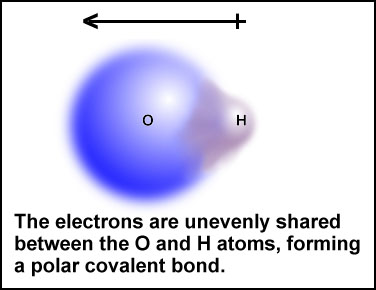 33
http://www.chem.ubc.ca/courseware/pH/section10/eshift1.jpg
Electronegativity
Very “electronegative” atoms pull strongly on electrons
Electronegative atoms do not share well with less electronegative atoms
In a covalent bond between atoms with mismatched electronegativity, the most electronegative atom will keep the shared electrons more than the other atom 
The electron charges are not evenly shared
One end of the bond has a slight negative charge, the other end a slight positive charge
This separation of slight charges is what we call a polar covalent bond
[Speaker Notes: f]
Polar Covalent Bonds
Electrons are not fully transferred like in ionic bonds. They are still shared, but shared unequally

The unequal sharing results in very slight charges at each end of the bond

The resulting molecule will have polarity – regions with very slight positive and negative charges
[Speaker Notes: f]
Electronegativity
36
Hydrogen bonds
So-called hydrogen bonds happen at areas of polar molecules that have slight charges
They are so named because of the common role of hydrogen in these bonds- but it’s not just about hydrogen
Two atoms cannot form a hydrogen bond together
A hydrogen bond forms when a weakly charged region of a polar molecule attracts the opposite charge
Example: The positive part of one water molecule can hydrogen-bond to the negative part of another water molecule
Important in determining the structures of biological molecules like DNA and proteins
[Speaker Notes: f]
Water: A Vital Compound for Life
Water molecules are an example of hydrogen bonding
Hydrogen bonding gives H2O very important properties
Cohesiveness and adhesiveness
High specific heat
High heat of vaporization
Ice floating on liquid water
Universal solvent
Hydrogen Bonding Between Water Molecules Happens Because the Molecules are Polar
Oxygen has a partial negative charge
d -
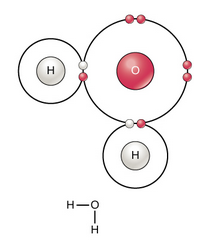 A dotted line represents a hydrogen bond.
d +
d -
Slight opposite charges attract, resulting in a hydrogen bond.

The charges are weak, so the bond is weakly holding the molecules together.
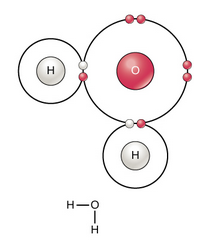 Hydrogen has a partial positive charge
d +
Download for free at http://cnx.org/content/col11448/latest/
Hydrogen Bonds
Each individual H-bond is weak and transitory
Easily broken by heat

Cumulative effects are enormous

Responsible for many of water’s important physical properties
40
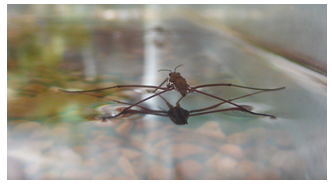 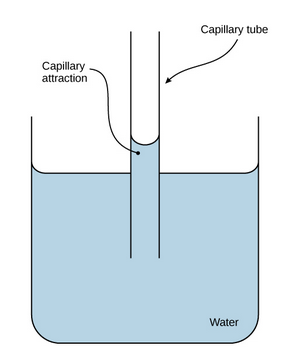 credit: Tim Vickers
credit: modification of work by Pearson-Scott Foresman, donated to the Wikimedia Foundation
Cohesion: water molecules stick to other water molecules by hydrogen bonding
Hydrogen bonding results in surface tension.
Adhesion: water molecules stick to other polar molecules by hydrogen bonding
Hydrogen bonding results in capillary action.
Properties of Water
Water has many important properties that result from water’s polar nature
Water has a high specific heat
Water has a high heat of vaporization
Solid water is less dense than liquid water
Water is a good solvent
Water organizes nonpolar molecules
Water can form ions
42
Properties of Water
Water has a high specific heat
Amount of heat 1 g substance must absorb to change temp by 1°C
A large amount of energy is required to change the temperature of water
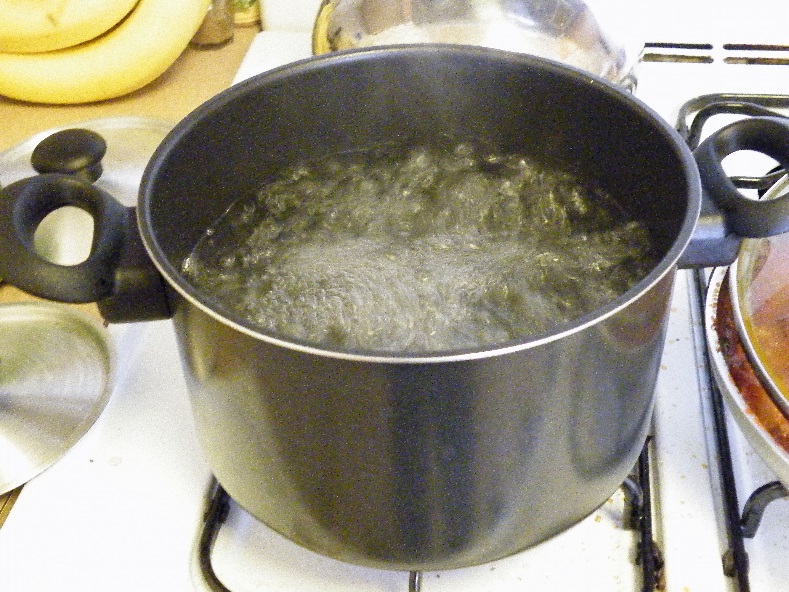 43
http://commons.wikimedia.org/wiki/File:Boiling_water.jpg
Properties of Water
Water has a high heat of vaporization
The evaporation of water from a surface causes cooling of that surface
Water absorbs a relative large amount of heat before it vaporizes = cooling
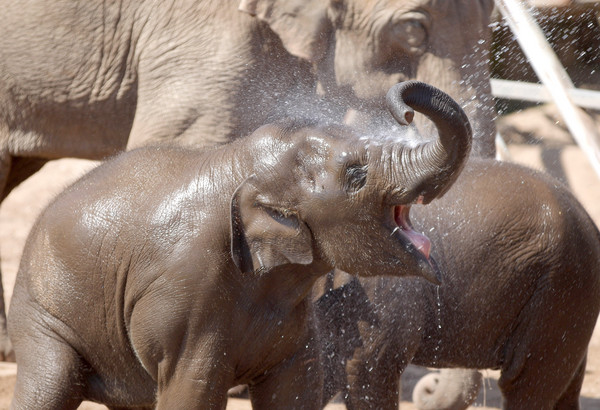 44
http://www.baltimoresun.com/media/photo/2012-05/70086876.jpg
Properties of Water
3. Hydrogen bonding makes ice less dense than liquid water.
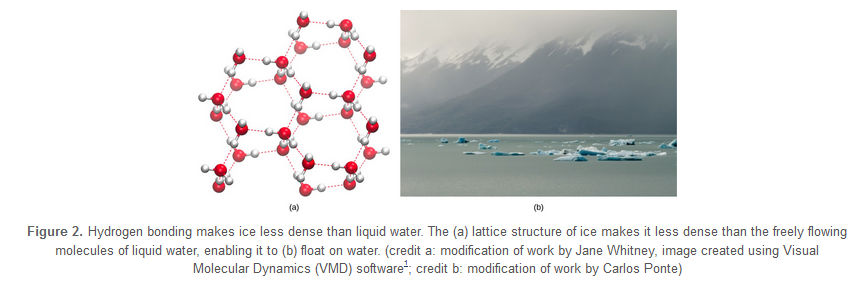 credit: a) modification of work by Jane Whitney, image created suing Visual Molecular Dynamics (VMD) software; b) modification of work by Carlos Ponte
Properties of Water
4. Hydrogen bonding makes water act as a solvent.
        -When H2O dissolves a polar or ionic 		compounds like NaCl
 water is the solvent
NaCl is the solute
        -Both solvent and solute make up a solution
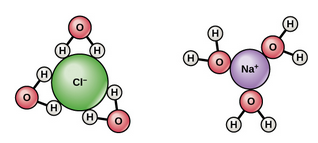 Like dissolves Like
Download for free at http://cnx.org/content/col11448/latest/
Properties of Water
5. Water organizes nonpolar molecules
Hydrophilic “water-loving”
Hydrophobic “water-fearing”
Water causes hydrophobic molecules to aggregate or assume specific shapes
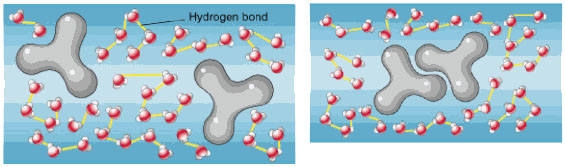 Like dissolves Like
Hydrophobic molecule
47
http://www.uic.edu/classes/bios/bios100/lecturesf04am/hydrophobic.jpg
Properties of Water
6.  Water can form ions
	 H2O      OH–  	  +  		H+
			  hydroxide ion		hydrogen ion
H+ ions also known as protons
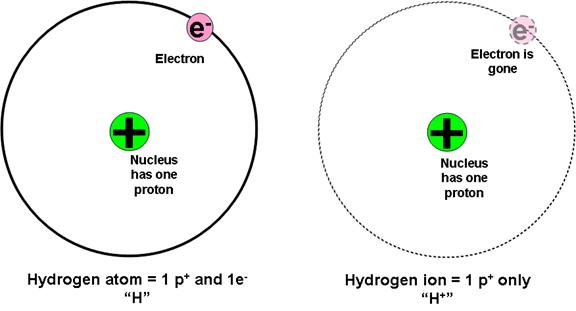 48
http://www.kmacgill.com/lecture_notes/lecture_notes_17_files/image003.jpg
SUMMARYHydrogen Bonding Between Water Molecules
Water:
is cohesive (bonds to itself).
This results in surface tension.
is adhesive (bonds to other charged materials).
This permits capillary action.
is less dense when frozen (solid ice floats in liquid water).
has high specific heat capacity (it takes a lot of energy to cool it down or heat it up).
1 calorie of energy will raise the temperature of 1 gram of water by 1 degree Celsius.
has high heat of vaporization (which results in evaporative cooling).
is an excellent solvent for hydrophilic materials.
The charges of water can dissociate polar materials, and ionic materials like table salt.
Hydrophobic materials like oil are nonpolar, have no charges, and do not dissolve well in water.
pH, Buffers, Acids and Bases
A small number of water molecules spontaneously come apart, generating hydrogen ions.
	 H2O  H+  +  OH-
These ions consist of naked protons. 
pH is a way of expressing the concentration of these ions in a solution. 
Most living things do best at near-neutral pH.
The pH Scale
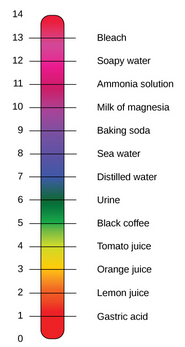 Less [H+]
pH is defined as the negative log of the hydrogen ion concentration.

Pure water has pH 7 (neutral), in the middle
Acids are at lower pH numbers. (more hydrogen ions)
Bases are at higher pH numbers. (fewer hydrogen ions)
pH is in log scale, so pH of 4 has 10 times more H+ than pH of 5, and 100 x more H+ than pH 6
More [H+]
credit: modification of work by Edward Stevens
Acids and Bases - pH
Acid (pH < 7)
Any substance that dissociates in water to increase the [H+] (and lower the pH)
The stronger an acid is, the more hydrogen ions it produces and the lower its pH
Base (pH > 7)
Substance that combines with H+ dissolved in water, and thus lowers the [H+]
52
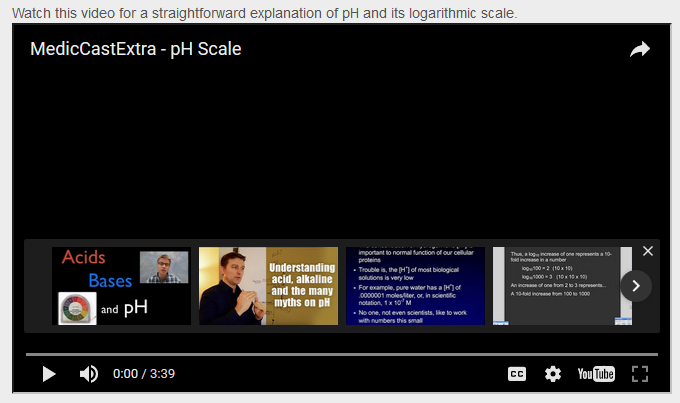 Click Here to Learn More About pHhttps://cnx.org/contents/GFy_h8cu@10.115:pPjfgsd4@10/Water
Buffers Maintain pH Homeostasis
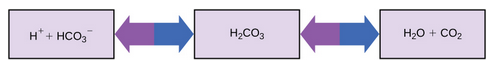 Download for free at http://cnx.org/content/col11448/latest/
Human blood pH is maintained by the carbonic acid/ bicarbonate/CO2 system shown above.

Buffers can absorb excess H+ or excess OH-, helping the system resist pH changes.
Buffers
Buffers: Substance that resists changes in pH
Act by 
Releasing H+ when a base is added
Absorbing H+ when acid is added
Overall effect of keeping [H+] relatively constant
55
Carbon
Molecules that contain carbon are known as “organic” molecules.
The valence shell of carbon atoms have 4 missing electrons
This allows them to form 4 covalent bonds with other atoms
Such versatility makes them important building blocks of life.
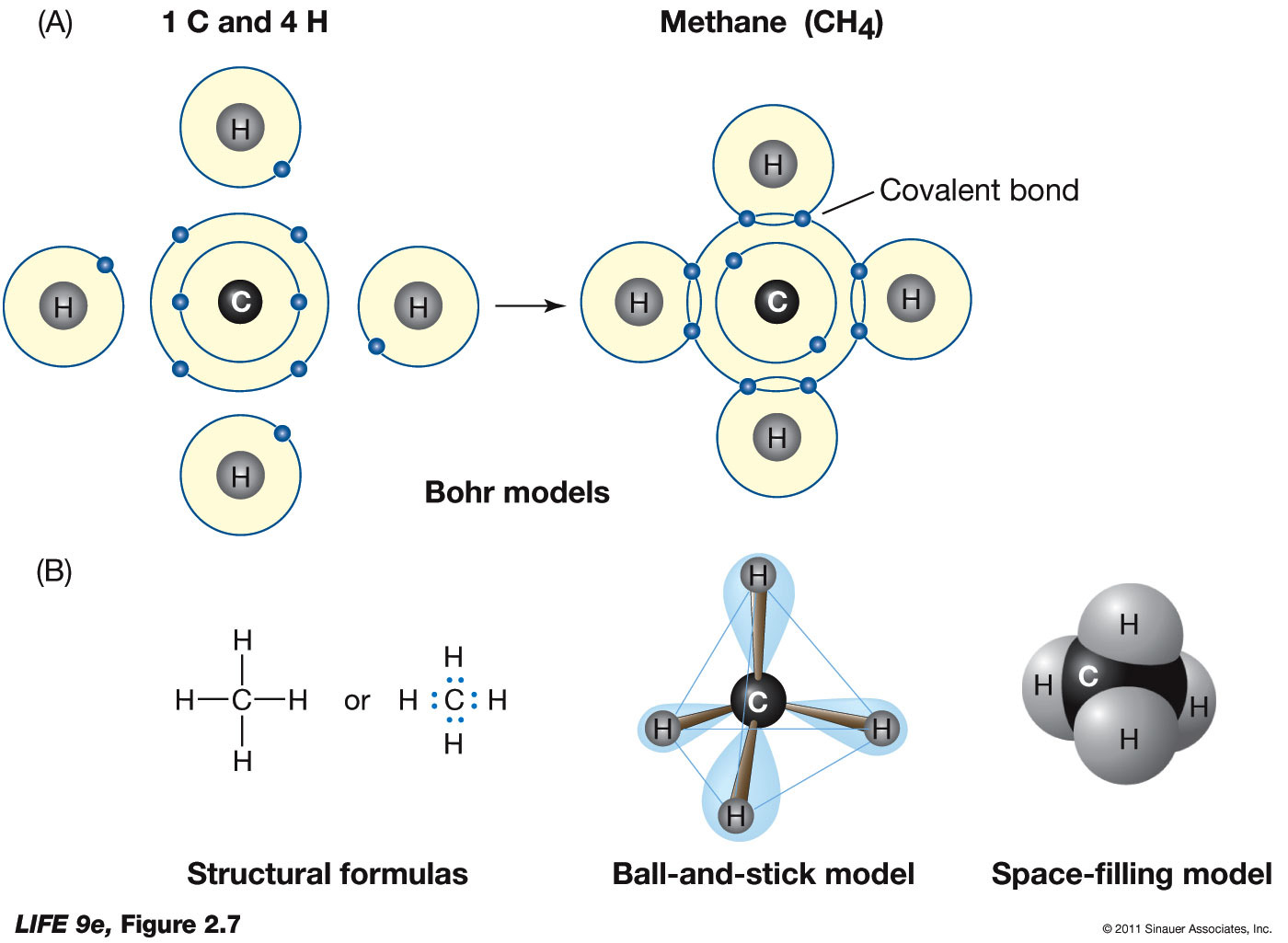 Hydrocarbons
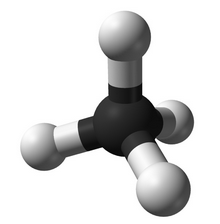 Hydrocarbons consist of hydrogen and carbon
They have many covalent bonds that store energy
Many fuels, such as propane, are hydrocarbons
a ball-and-stick model of methane
Download for free at http://cnx.org/content/col11448/latest/
Hydrocarbons Can form Rings and Chains
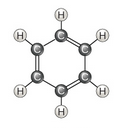 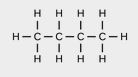 aromatic                         aliphatic
Download for free at http://cnx.org/content/col11448/latest/
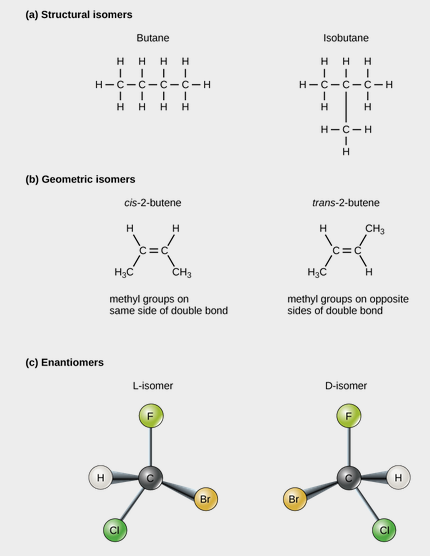 Isomers Use the Same Atoms To Make Different Shapes
Download for free at http://cnx.org/content/col11448/latest/
Copyright © The McGraw-Hill Companies, Inc. Permission required for reproduction or display.
Structural
Formula
Functional
Group
Found
In
Example
carbo-
hydrates,
proteins,
nucleic
acids,
lipids
H
H
H
OH
C
C
OH
Hydroxyl
H
H
Ethanol
O
H
carbo-
hydrates,
nucleic
acids
O
H
C
H
Carbonyl
C
C
H
Know All of These
Acetaldehyde
H
O
O
proteins,
lipids
C
Carboxyl
C
H
C
OH
OH
H
Acetic acid
O
H
H
H
Download for free at http://cnx.org/content/col11448/latest/
proteins,
nucleic
acids
Amino
N
HO
C
C
N
H
H
CH3
Alanine
COOH
CH2
H
S
H
Sulfhydryl
S
H
C
proteins
NH2
Cysteine
OH
OH
H
O–
O
Phosphate
C
C
C
O–
O
O–
H
P
O
P
nucleic
acids
H
H
H
O–
O
Glycerol phosphate
O
H
H
NH2
HO
C
Methyl
C
H
C
proteins
60
C
H
H
H
H
Alanine
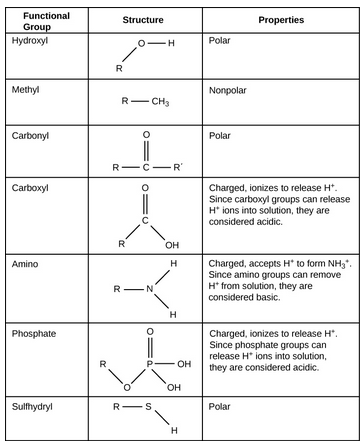 Functional Groups Can be Added to Hydrocarbon Frameworks
Download for free at http://cnx.org/content/col11448/latest/